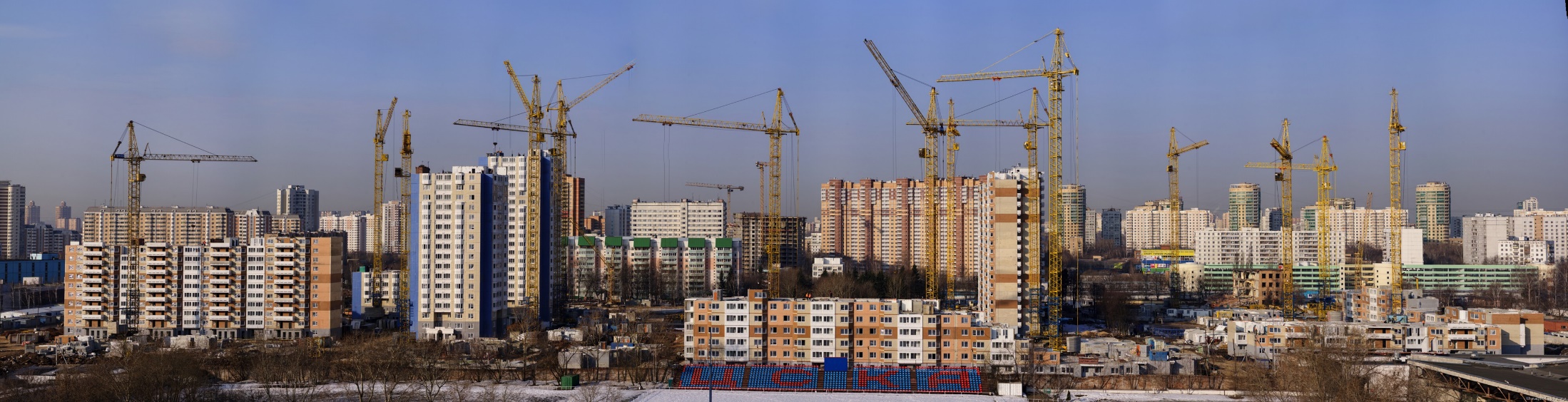 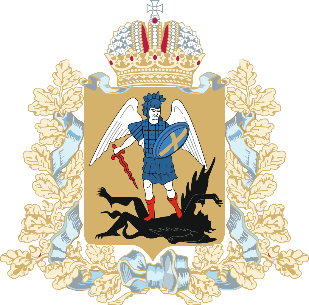 ДОКЛАД

О РЕАЛИЗАЦИИ МЕРОПРИЯТИЙ АДРЕСНОЙ ПРОГРАММЫ архангельской области
«ПЕРЕСЕЛЕНИЕ ГРАЖДАН ИЗ аварийного жилищного фонда» НА 2013-2017 ГОДЫ
Министр топливно-энергетического комплекса 
и жилищно-коммунального хозяйства Архангельской области
Поташев Андрей Петрович
ИСПОЛНЕНИЕ ПРОГРАММЫ переселения
ПРОГРАММА ПЕРЕСЕЛЕНИЯ ВЫПОЛНЕНА НА 96%
ПЛАН – 927 ДОМОВ
ПЛАН – 263 392 КВ. М
ПЛАН – 15 502 ЛЮДЕЙ
НЕ ПЕРЕСЕЛЁНЫ 850 ЧЕЛОВЕК 
ИЗ 34 АВАРИЙНЫХ ДОМОВ ПЛОЩАДЬЮ 9 911 КВ. МЕТРОВ 
ПЛАНИРУЕТСЯ ПЕРЕСЕЛИТЬ ДО КОНЦА ТЕКУЩЕГО ГОДА
ИСПОЛНЕНИЕ ПРОГРАММЫ переселения
МУНИЦИПАЛЬНОЕ ОБРАЗОВАНИЕ «ВЕРХНЕТОЕМСКОЕ» (ВЕРХНЕТОЕМСКИЙ МУНИЦИПАЛЬНЫЙ РАЙОН)
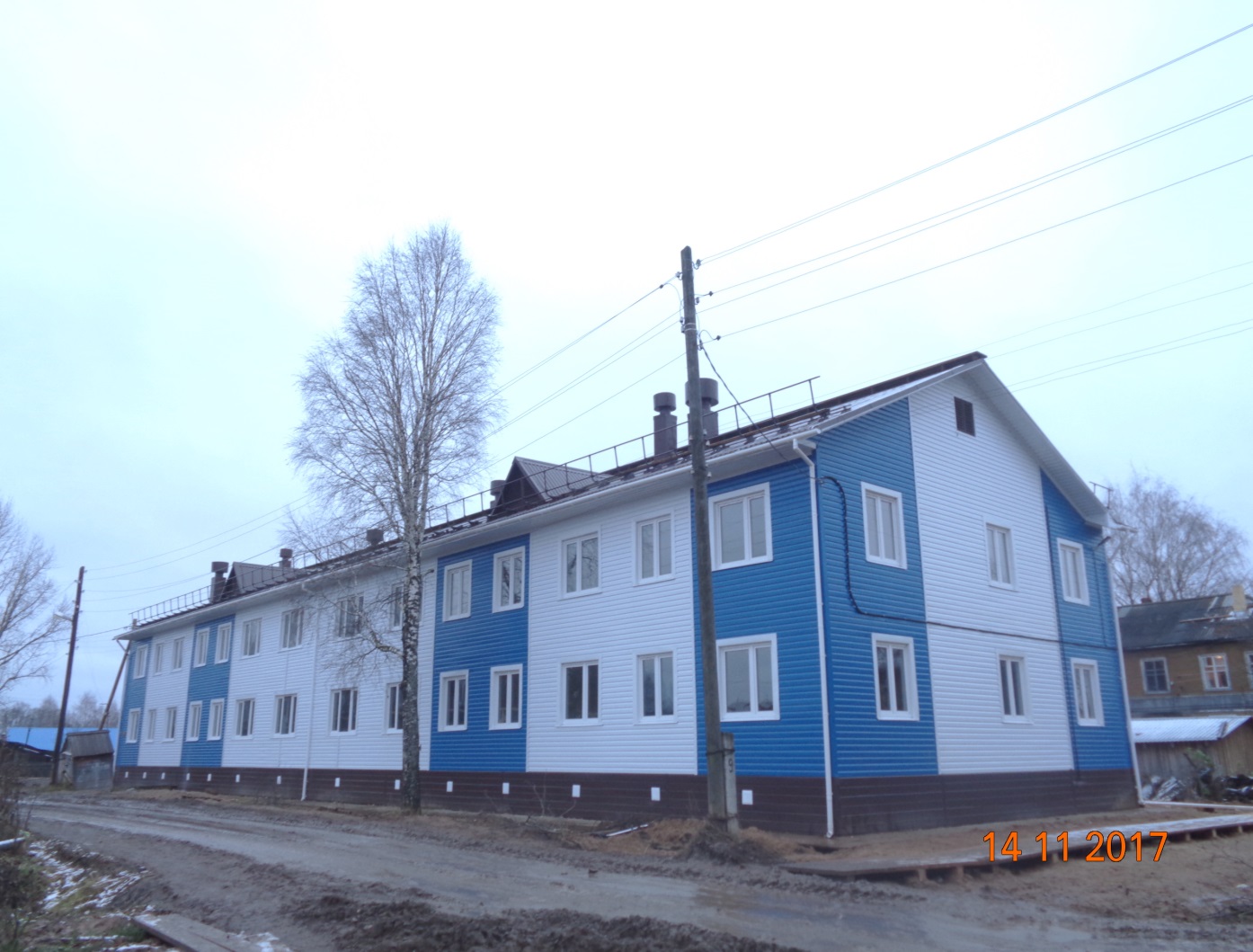 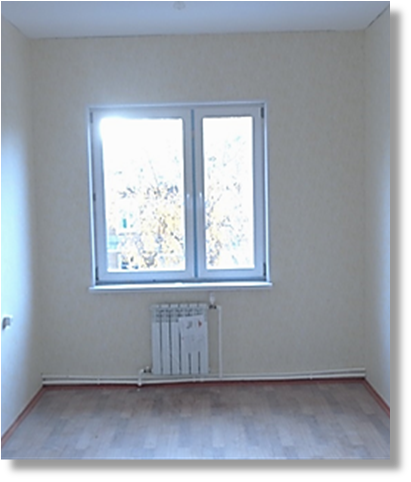 ИСПОЛНЕНИЕ ПРОГРАММЫ переселения
МУНИЦИПАЛЬНОЕ ОБРАЗОВАНИЕ «МАЛОШУЙСКОЕ» 
(ОНЕЖСКИЙ МУНИЦИПАЛЬНЫЙ РАЙОН)
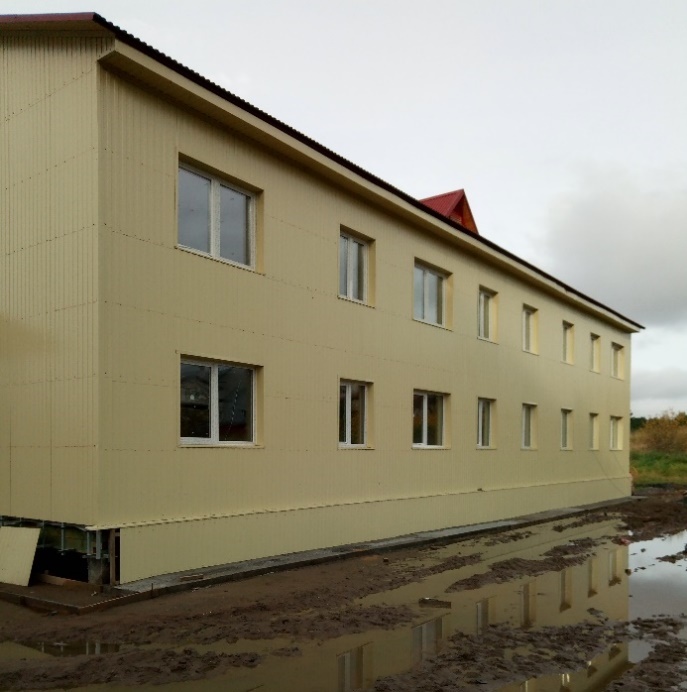 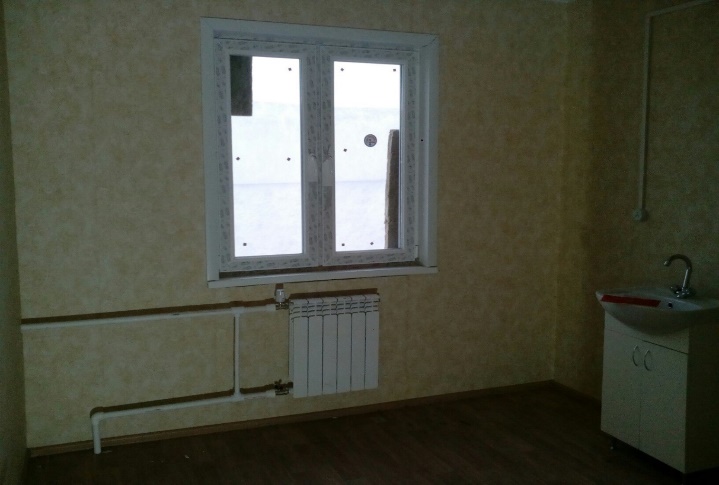 ИСПОЛНЕНИЕ ПРОГРАММЫ переселения
МУНИЦИПАЛЬНОЕ ОБРАЗОВАНИЕ «ГОРОД АРХАНГЕЛЬСК»
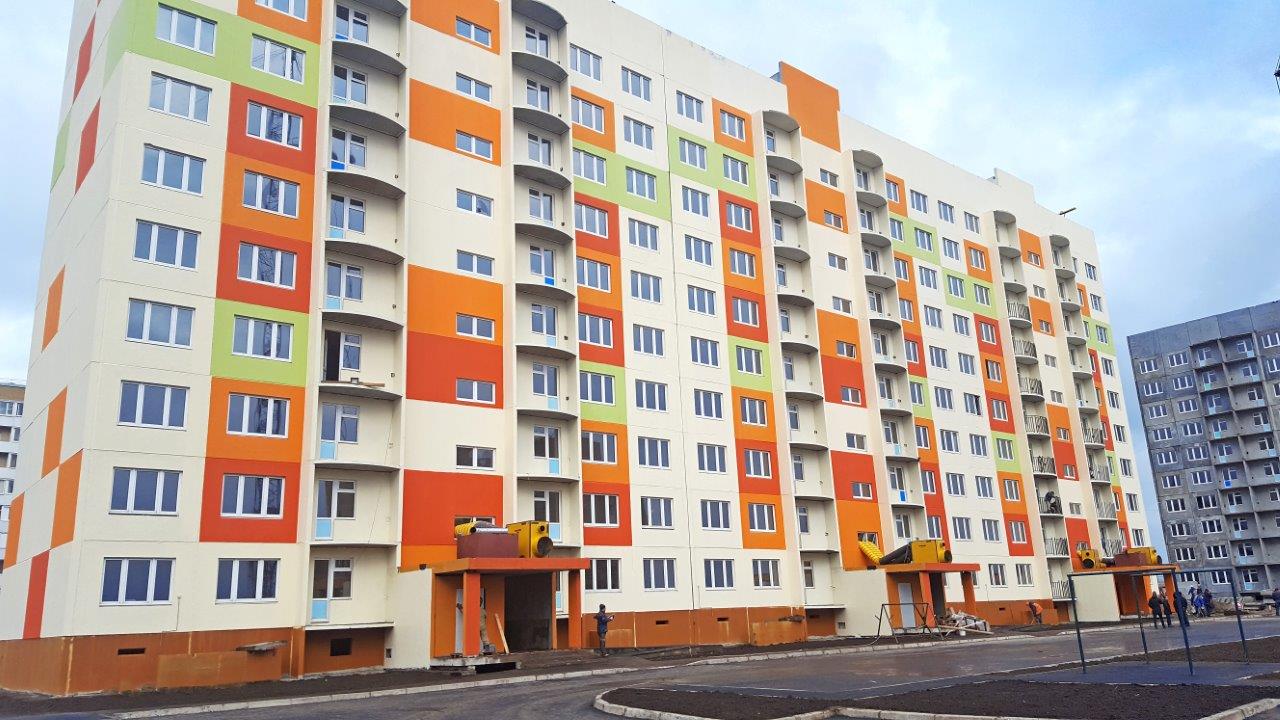 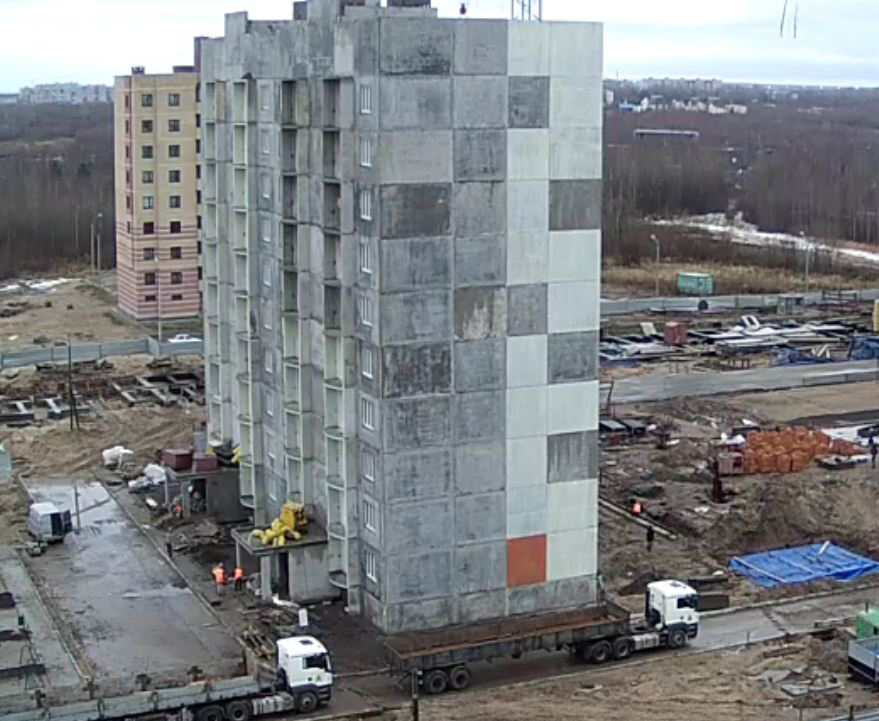 80-КВАРТИРНЫЙ ДОМ
180-КВАРТИРНЫЙ ДОМ
ФИНАНСИРОВАНИЕ ПРОГРАММЫ переселения
ПРОГРАММА ПЕРЕСЕЛЕНИЯ ПРОФИНАНСИРОВАНА НА 95%,
в том числе по годам:
Аварийные дома, не включенные в программу
АВАРИЙНЫЙ ФОНД, СООТВЕТСТВУЮЩИЙ ТРЕБОВАНИЯМ ФЕДЕРАЛЬНОГО ЗАКОНА от 21.07.2007 № 185-ФЗ (НЕ ВКЛЮЧЕННЫЙ В ДЕЙСТВУЮЩУЮ ПРОГРАММУ ПЕРЕСЕЛЕНИЯ)
38 МНОГОКВАРТИРНЫХ ДОМОВ РАССЕЛЯЕМАЯ ПЛОЩАДЬ – 4,5 ТЫС. КВ. МЕТРОВ ПЕРЕСЕЛЯЕМЫЕ ГРАЖДАНЕ – 235 ЧЕЛОВЕК (г. АРХАНГЕЛЬСК, ПРИМОРСКИЙ РАЙОН)

НЕОБХОДИМЫЕ СРЕДСТВА НА ПЕРЕСЕЛЕНИЕ – 193 МЛН. РУБЛЕЙ
дома, признанные аварийными после 01.01.2012
ЖИЛОЙ ФОНД, ПРИЗНАННЫЙ АВАРИЙНЫМ 
ПОСЛЕ 01 ЯНВАРЯ 2012 ГОДА
1 676 МНОГОКВАРТИРНЫХ ДОМОВ РАССЕЛЯЕМАЯ ПЛОЩАДЬ – 480,3 ТЫС. КВ. МЕТРОВ ПЕРЕСЕЛЯЕМЫЕ ГРАЖДАНЕ – 27 203 ЧЕЛОВЕКА 
НЕОБХОДИМЫЕ СРЕДСТВА НА ПЕРЕСЕЛЕНИЕ – 20 643 МЛН. РУБЛЕЙ

Муниципальные образования с наибольшей аварийной площадью:
Архангельск – 200,0 тыс. кв. метров (11 323 человека)
Северодвинск – 54,2 тыс. кв. метров (3 281 человек)
Устьянский район – 34,6 тыс. кв. метров (1 905 человек)
Онежский район – 27,8 тыс. кв. метров (1 752 человек)
Красноборский район – 27,6 тыс. кв. метров (1 519 человек)
Котлас – 23,5 тыс. кв. метров (1 487 человек)
КОНТРОЛЬ качества
ДЛЯ РАССМОТРЕНИЯ ОБРАЩЕНИЙ ГРАЖДАН СОЗДАНА РЕГИОНАЛЬНАЯ КОМИССИЯ
НА КОНТРОЛЕ ФОНДА НАХОДЯТСЯ:12 ДОМОВ

замечания устраняются по утвержденным план-графикам5 ДОМОВ 


комиссионный осмотр до 30 ноября 2017 года
7 ДОМОВ
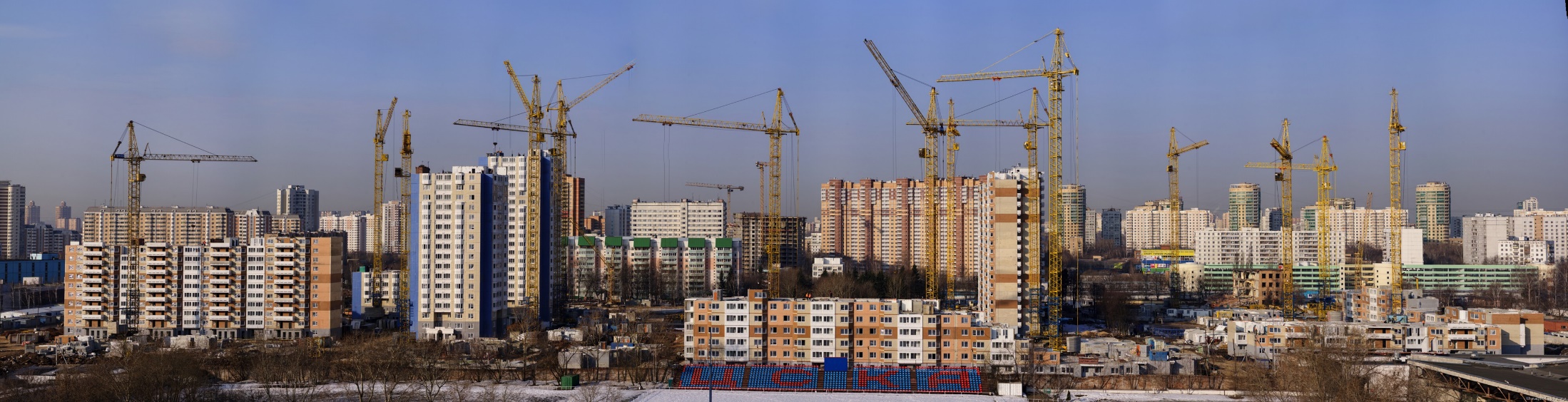 Спасибо за внимание!